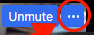 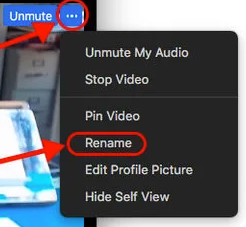 CIT MENTOR FORUM           November 9, 2020
HI! Please “Rename” yourself with one of these prefixes:
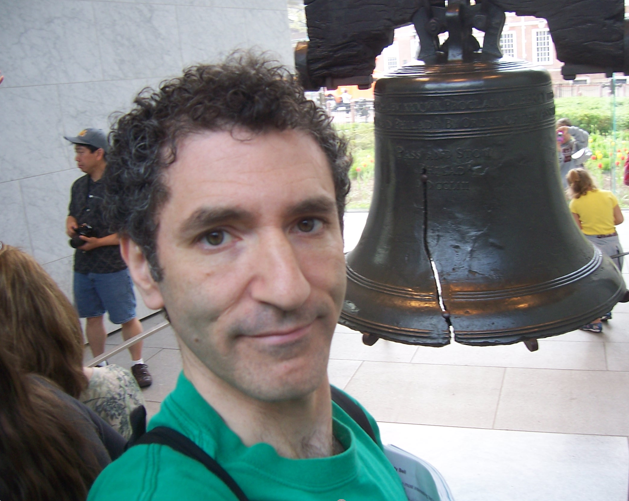 ART_	Visual Art
BIL_		Bilingual Elementary
CSL_	Counselors
PRI_	Elementary K-3
INT_	Elementary 4-6
ENG_	English
ENL1_	ESOL/ENL Elementary
ENL2_	ESOL/ENL Secondary
FOR_	Foreign Language
LIB_	Library/Technology
MAT_	Math
MUS_	Music
PEH_	Phys Ed/Health
PRK_	Elem Pre-K
PSY_	Psychologist
REA_	Reading
SCI_	Science
SST_	Social Studies
SWK_	Social Worker
SWD1_	Sp Ed Elem K-3
SWD2_	Sp Ed Elem 4-6
SWD3_	Sp Ed 7-12
SPE_	Speech
SST_Stefan
OR
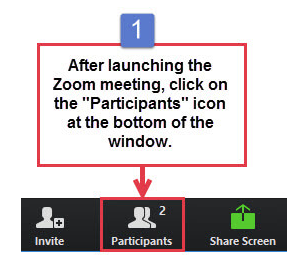 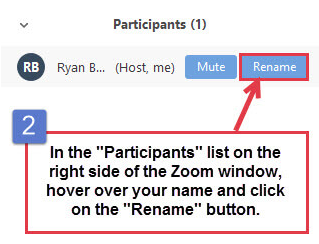 This will help us to assign “Breakout Rooms” later.
Example:  “SST_Stefan”
Please turn off your video (“Stop Video”) when you don’t need it. That reduces the amount of data going in and out of the computer.
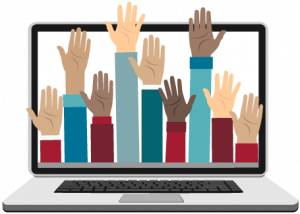 CIT MENTOR FORUMNovember 9, 2020
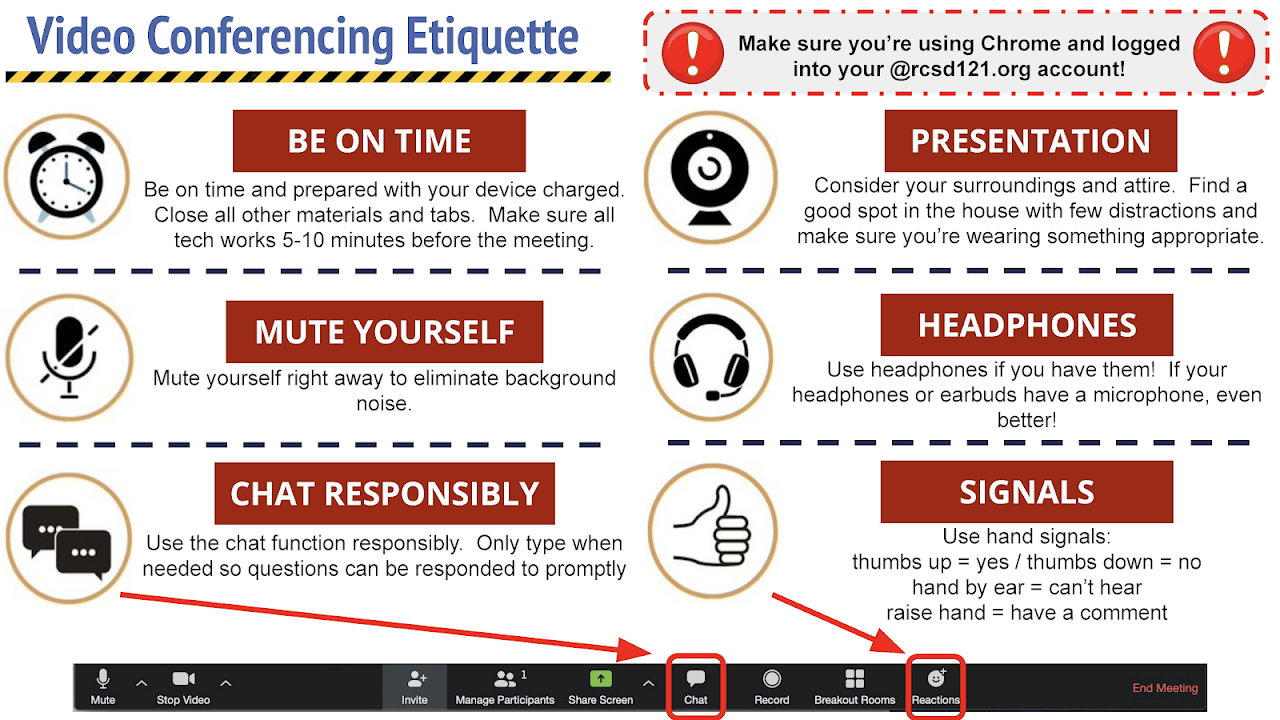 Tech issues during this Zoom meeting?  Please email 
Anna.Leone-Tobar@rcsdk12.org .
Please turn off your video (“Stop Video”) when you don’t need it. That reduces the amount of data going in and out of the computer.
[Speaker Notes: Tech issues during this Zoom meeting? Please email Anna.Leone-Tobar@rcsdk12.org.]
CIT Mentor Breakout PD SessionsMonday, November 16th @ 4:00 P.M.
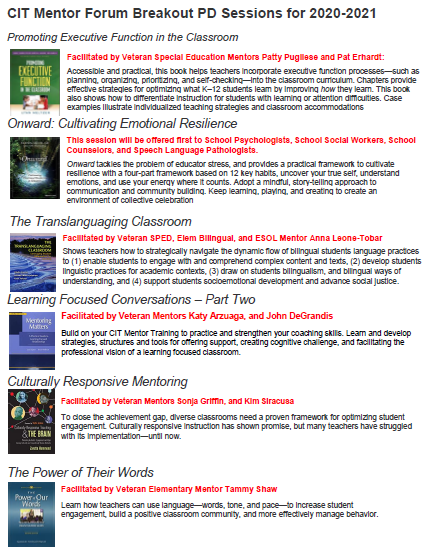 Activated Mentors attend today’sMandatory CIT Mentor Forums (Whole Group)
AND Mandatory CIT Mentor Forum Breakout PD Sessions (next Monday, Nov 16)
If not activated, Mentors get PD Incentive Hours 
Zoom Link sent by Breakout PD Session facilitator
Contact Annamaria.Manso@rcsdk12.org with questions.
[Speaker Notes: Annamaria Manso]
CIT Support
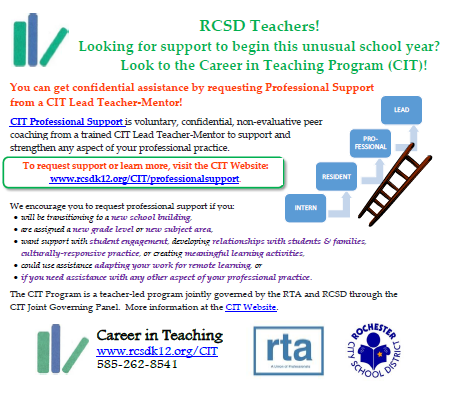 You will be receiving a survey soon to help us know about your instructional tech expertise.
[Speaker Notes: Poll #1 – “CIT Mentor Remote Teaching Emotional Check-In”]
CIT Mentor “Office Hours”
Stay tuned!
Topics may include . . .
Zoom Classroom Management Q & A
Completing Report Cards
IEP writing, Progress reports, Progress progress monitoring
Google classroom
Tech support (specific to platform: Google Classroom, Padlet, Flipgrid, Screencastify, etc.)
“I’m Overwhelmed!” (Time Management/Setting Priorities)
Self-care Strategies and Teacher Resilience
Engaging Students on Zoom
Managing Student Testing in Remote Environment
Modifying Curricula for SWD
Support with Implementing  Differentiation Strategies in a Remote Learning Environment
Supporting Parents via Communication during Remote Learning
All Purpose Q & A
from September CIT Mentor Forum
Visiting Teachers in the current Remote Teaching Environment
When visiting a teacher’s Zoom classroom, introduce yourself to the students in a way that is comfortable for the teacher you are supporting (and co-teachers).
Use Danielson’s The Framework for Remote Teaching as a tool for support, not to give scores.
Prioritizes student well-being, equity, and racial justice
focuses on fewer components (updated) 
reflection and conversation (language to use: not yet, in process, in place)
In lieu of a rubric, it outlines “priorities, actions, and strategies” for synchronous, and asynchronous engagement.
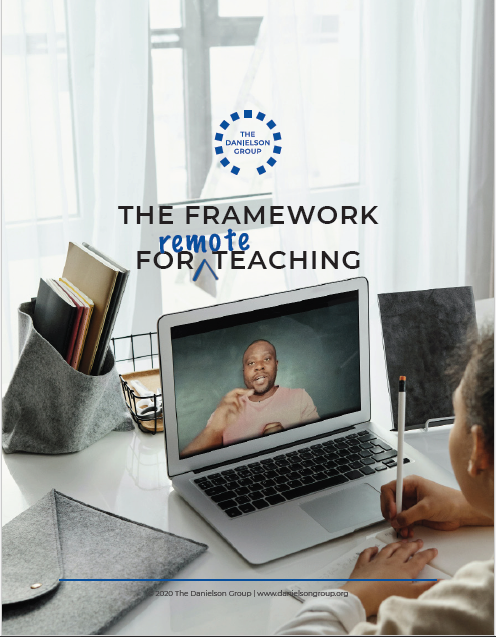 CIT Mentor Support in the Remote Teaching Environment
What does effective practice in these conditions look like?
In your BREAKOUT ROOMS, take this opportunity to discuss the characteristics of high quality practice that we want to see and encourage as mentors and in our own work.
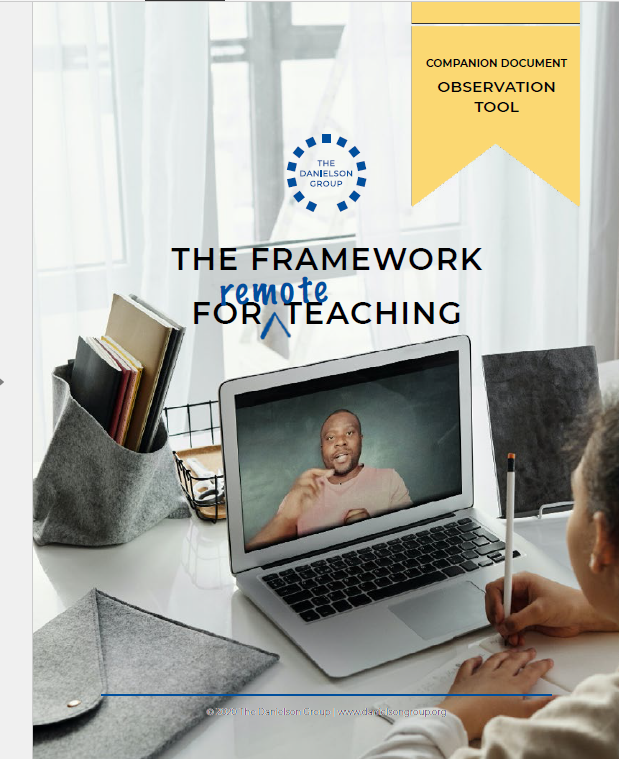 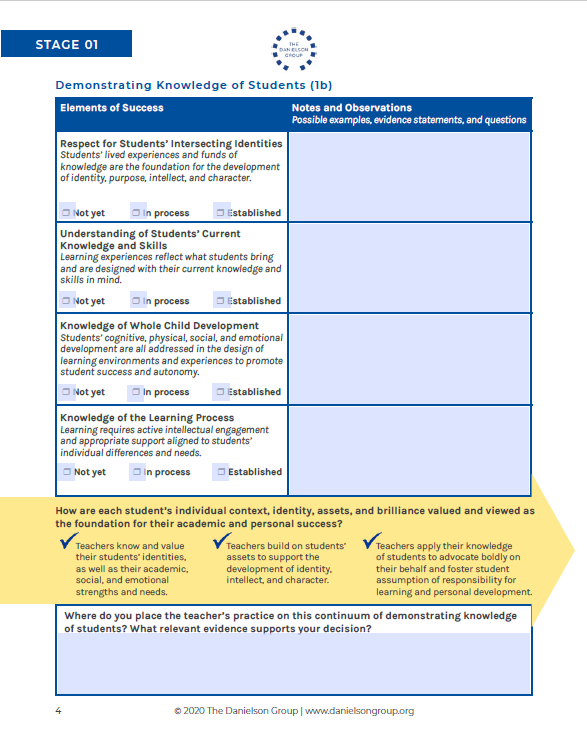 Using the Danielson Group’s Framework for Remote Teaching “Observation Tool,” you will share specific examples that demonstrate if an element is “established” or not.
[Speaker Notes: “Please be patient” as we sort into Breakout Rooms; Paste bullets into Chat]
CIT Mentor Support in the Remote Teaching Environment
What does effective practice in these conditions look like?
Once you are in your Breakout Rooms:
Select ONE Mentor in your room to use the link in the Chat, open the shared Google Doc, and “Share Screen” with your group.
On your assigned page in the shared Google Doc, generate specific examples of what it looks like when an element from the Danielson tool is effectively “Established” and what it looks like when it is not.
You may wish to refer to the Danielson Remote Framework and “tools” using the link in the Google Doc.
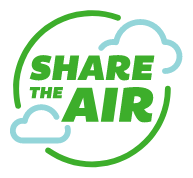 [Speaker Notes: Once you are in your Breakout Rooms:
Select ONE Mentor in your room to use the link in the Chat, open the shared Google Doc, and “Share Screen” with your group.https://docs.google.com/document/d/1JPTDvUWE094lBZLbIkWDD_RK_GyeuiQj6s8Ai103rc4/edit?usp=sharing  
On your assigned page in the shared Google Doc, generate specific examples of what it looks like when an element from the Danielson tool is effectively “Established” and what it looks like when it is not.
You may wish to refer to the Danielson Remote Framework and “tools” using the link in the Google Doc.

Danielson Framework and Tools: https://drive.google.com/drive/u/1/folders/1jRhFpvM2r-GcYVK0q-yZ-b6RlkC_YIUn]
CIT Mentor Support in the Remote Teaching Environment
What does effective practice in these conditions look like?
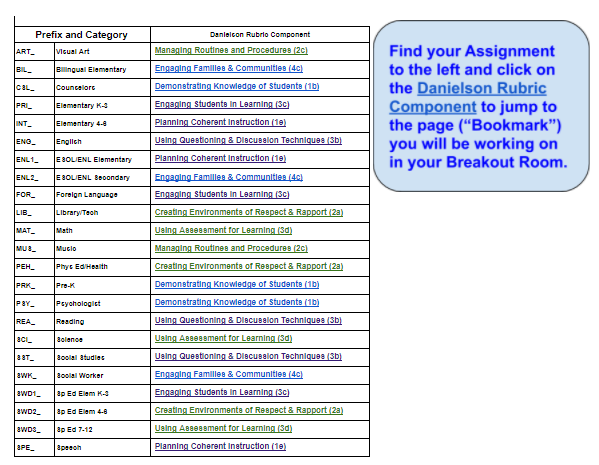 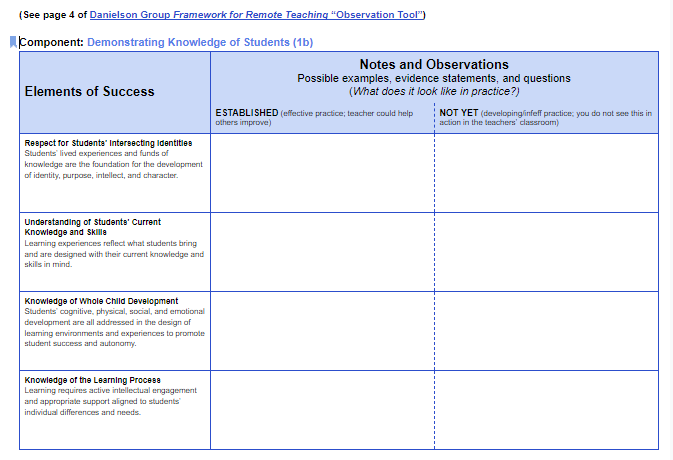 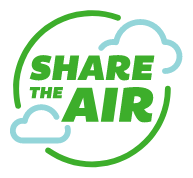 [Speaker Notes: “Please be patient” as we sort into Breakout Rooms; Paste bullets into Chat.
You will not be the only breakout room typing on that page.  Please select a text color to distinguish your Breakout Room’s contributions from the other people typing on that page.
Once you are in your Breakout Rooms:
Select ONE Mentor in your room to use the link in the Chat, open the shared Google Doc, and “Share Screen” with your group.https://docs.google.com/document/d/1JPTDvUWE094lBZLbIkWDD_RK_GyeuiQj6s8Ai103rc4/edit?usp=sharing  
On your assigned page in the shared Google Doc, generate specific examples of what it looks like when an element from the Danielson tool is effectively “Established” and what it looks like when it is not.
You may wish to refer to the Danielson Remote Framework and “tools” using the link in the Google Doc.]
Gallery Walk through Google Doc
When you get a chance, visit the “Danielson Remote Teaching Evidence” Google Doc and add your comments using the “Add Comment” tool.
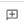 Debrief if time allows
 (in the chat or raise hand)
How was the discussion process for you?
Did you find common issues? Any surprises?
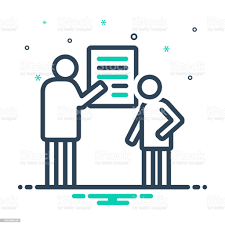 Please complete the evaluation survey after the Forum.
[Speaker Notes: POLL Two – “CIT Mentor Remote Teaching Emotional Check-Out”]